Проектная деятельность.
«Расскажи – и я забуду,
покажи – и я запомню,
дай попробовать – и я пойму.
«Богатыри»
Выставка книг.
Мы в библиотеке.
Мы в гостях у богатырей.
Сейчас будем играть.
Собери богатыря в дорогу.
Кто быстрее?
Наше творчество.
Шоколад – польза или вред.
Коллекция обёрток.
Наш любимый шоколад.
Коллекция фантиков.
Что мы узнали о шоколаде?
Отгадай загадку про шоколад.
Расскажи стихотворение про шоколад.
Я люблю детский шоколад.
Это мой любимый шоколад.
Пористый шоколад не тонет.
Тёмный шоколад утонул.
Интересно, что в этой баночке?
Надо понюхать.
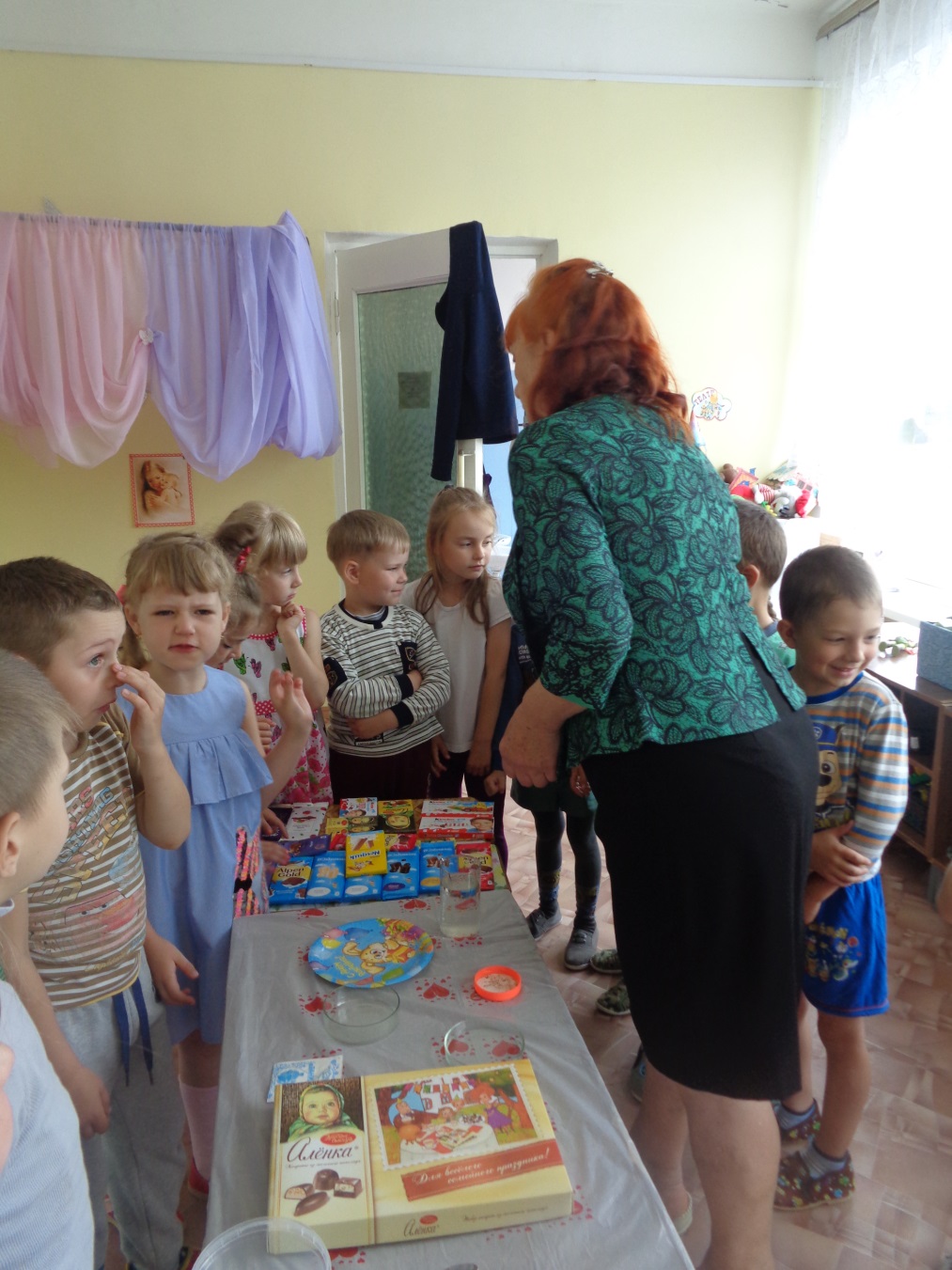 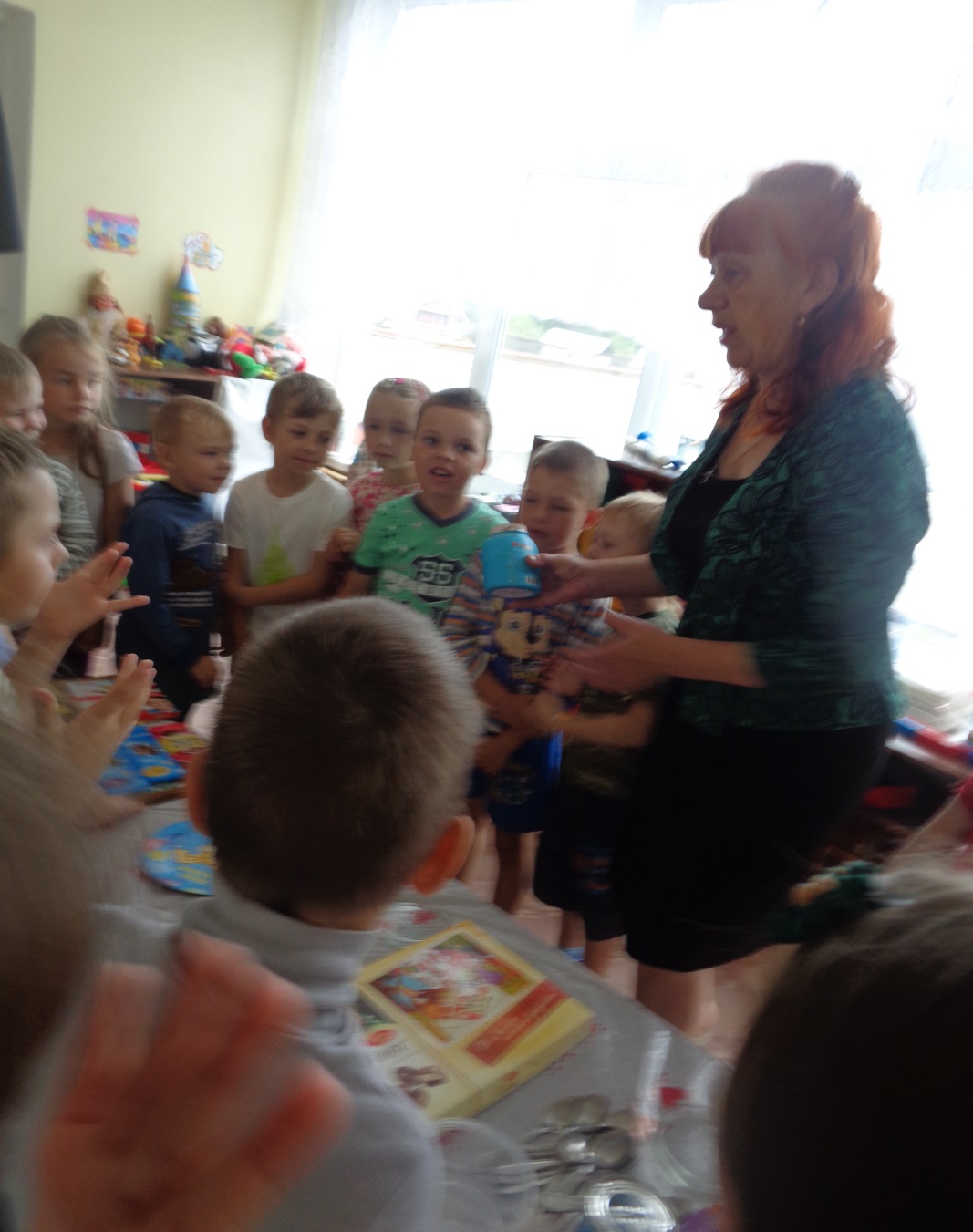 Это какао – порошок.
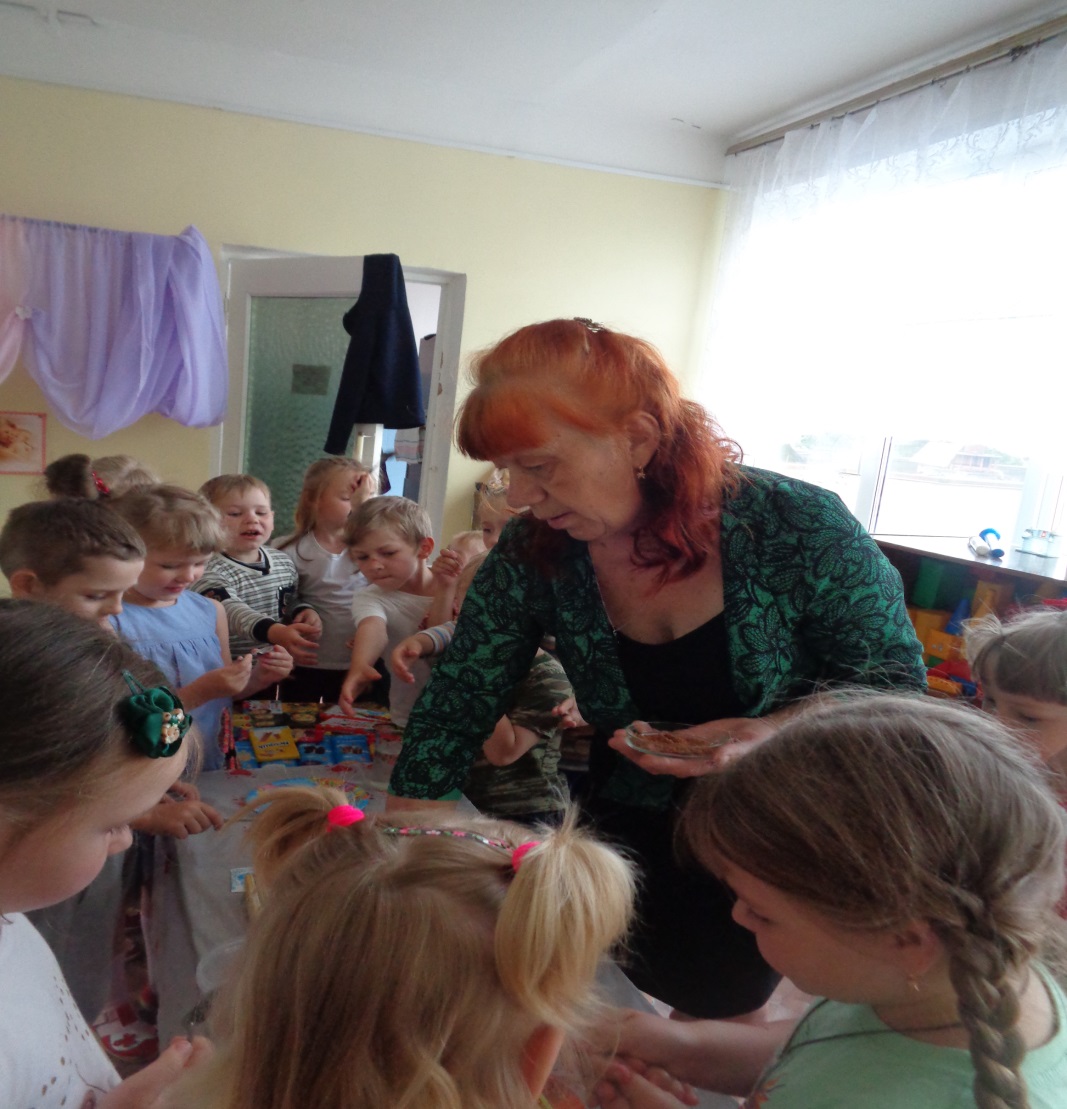 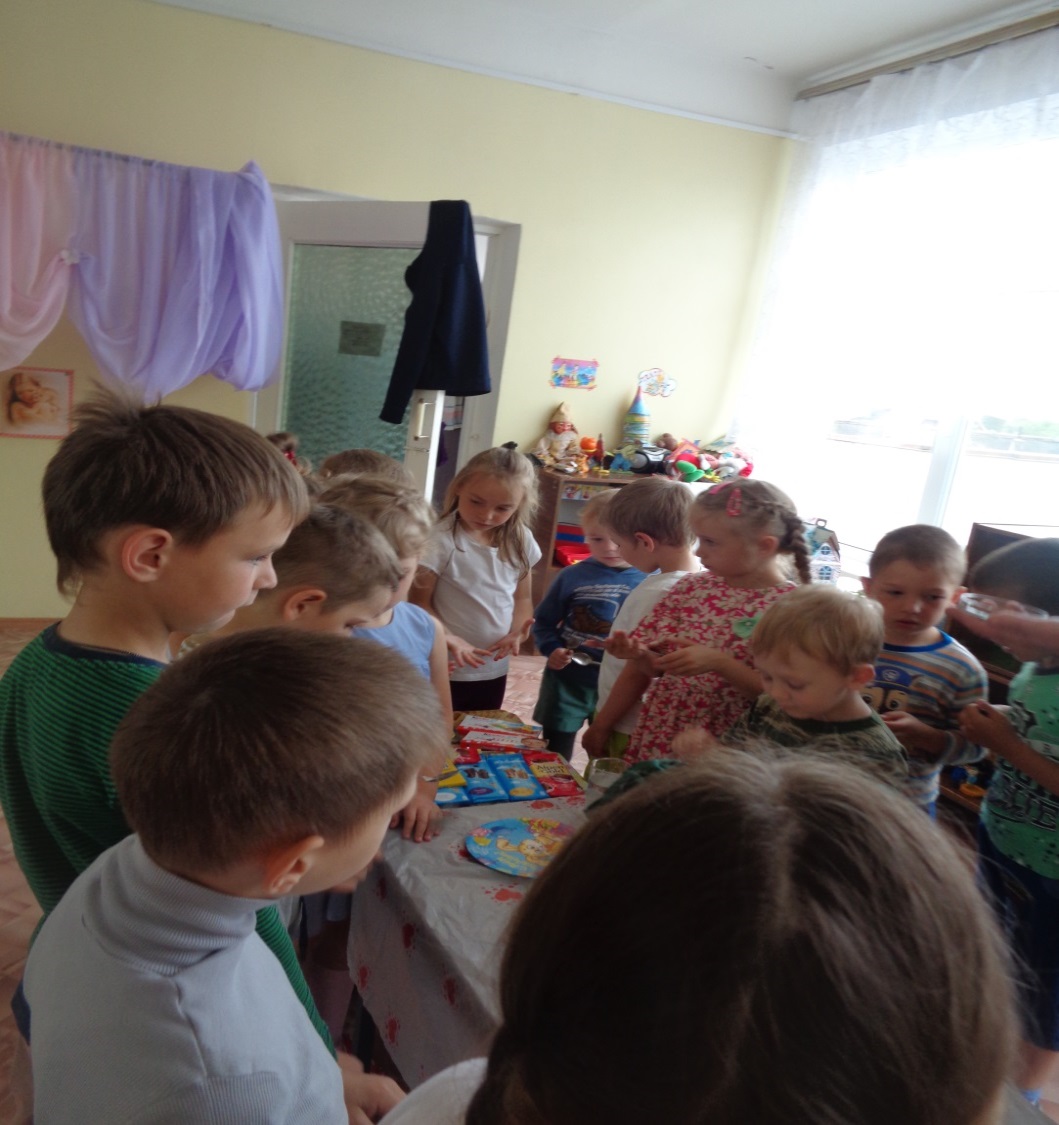 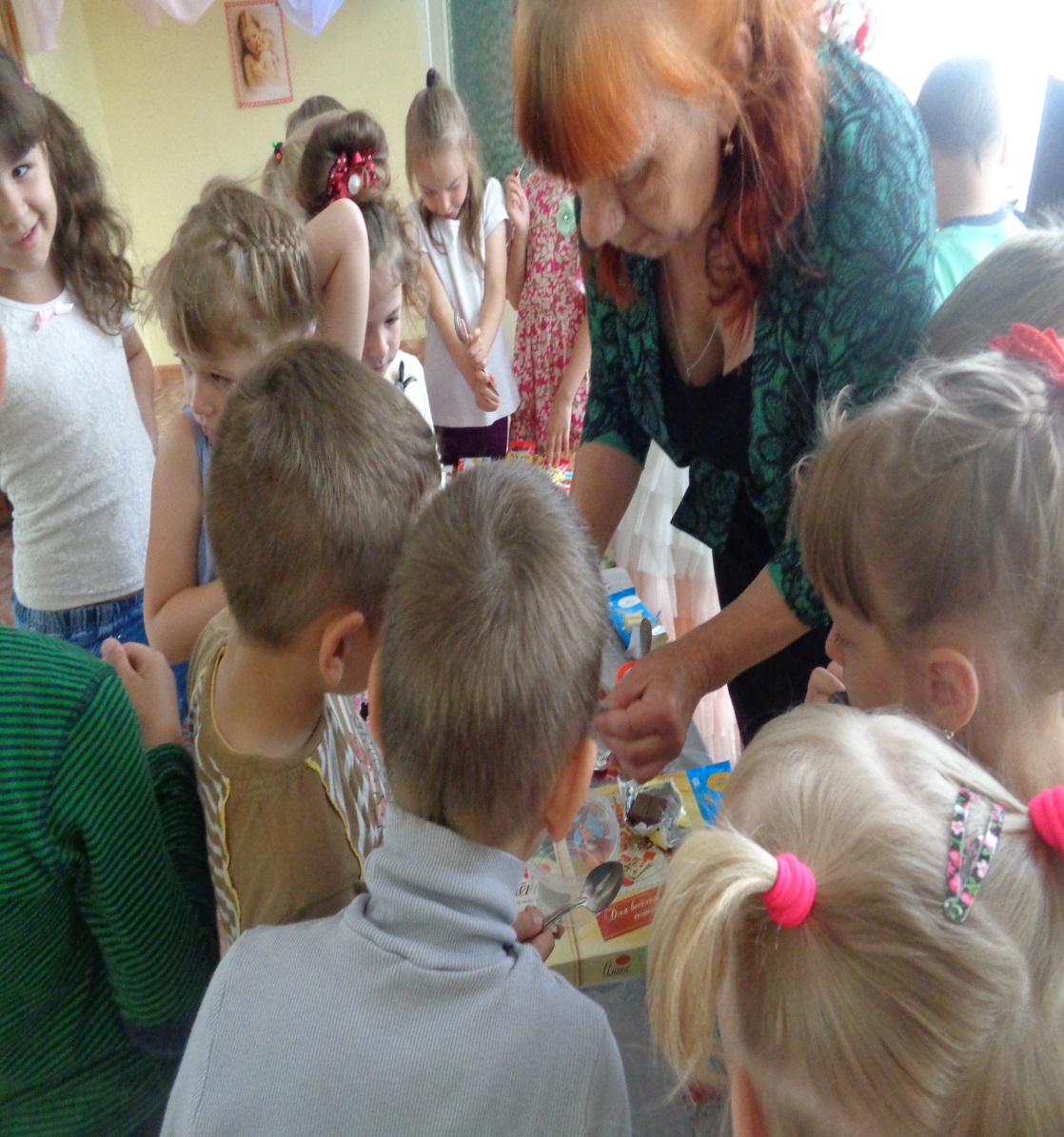 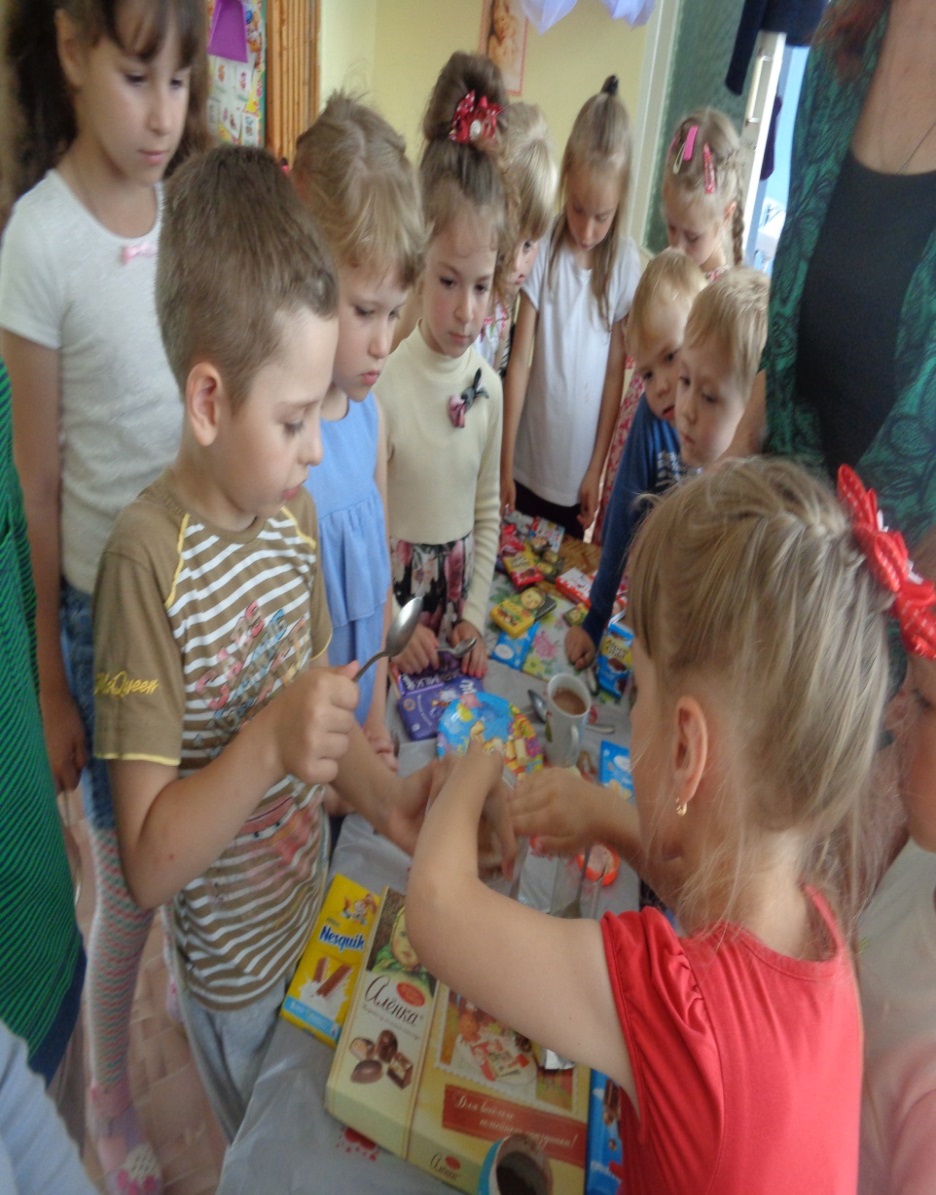 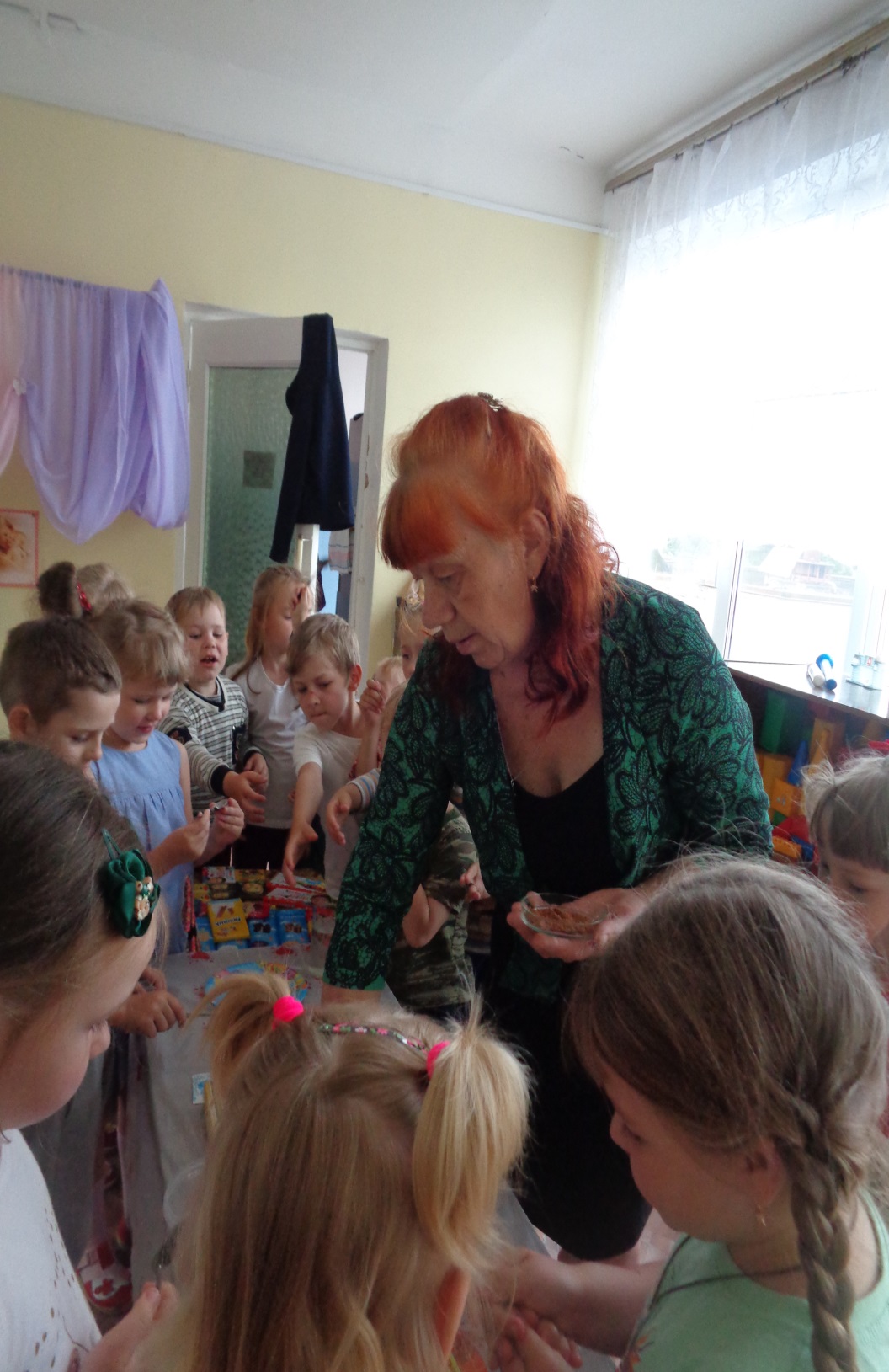 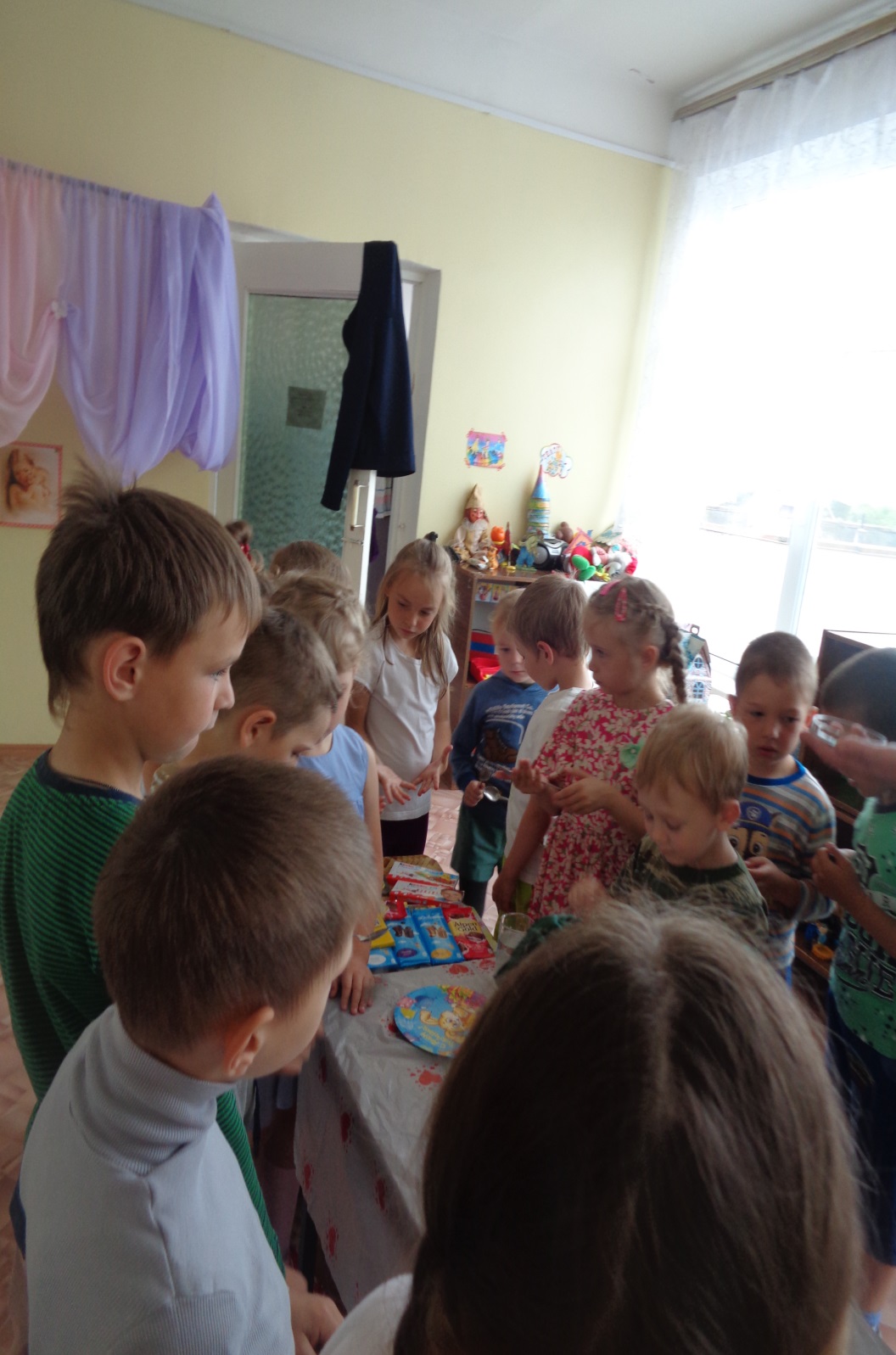 Попробовали на вкус. Горький.
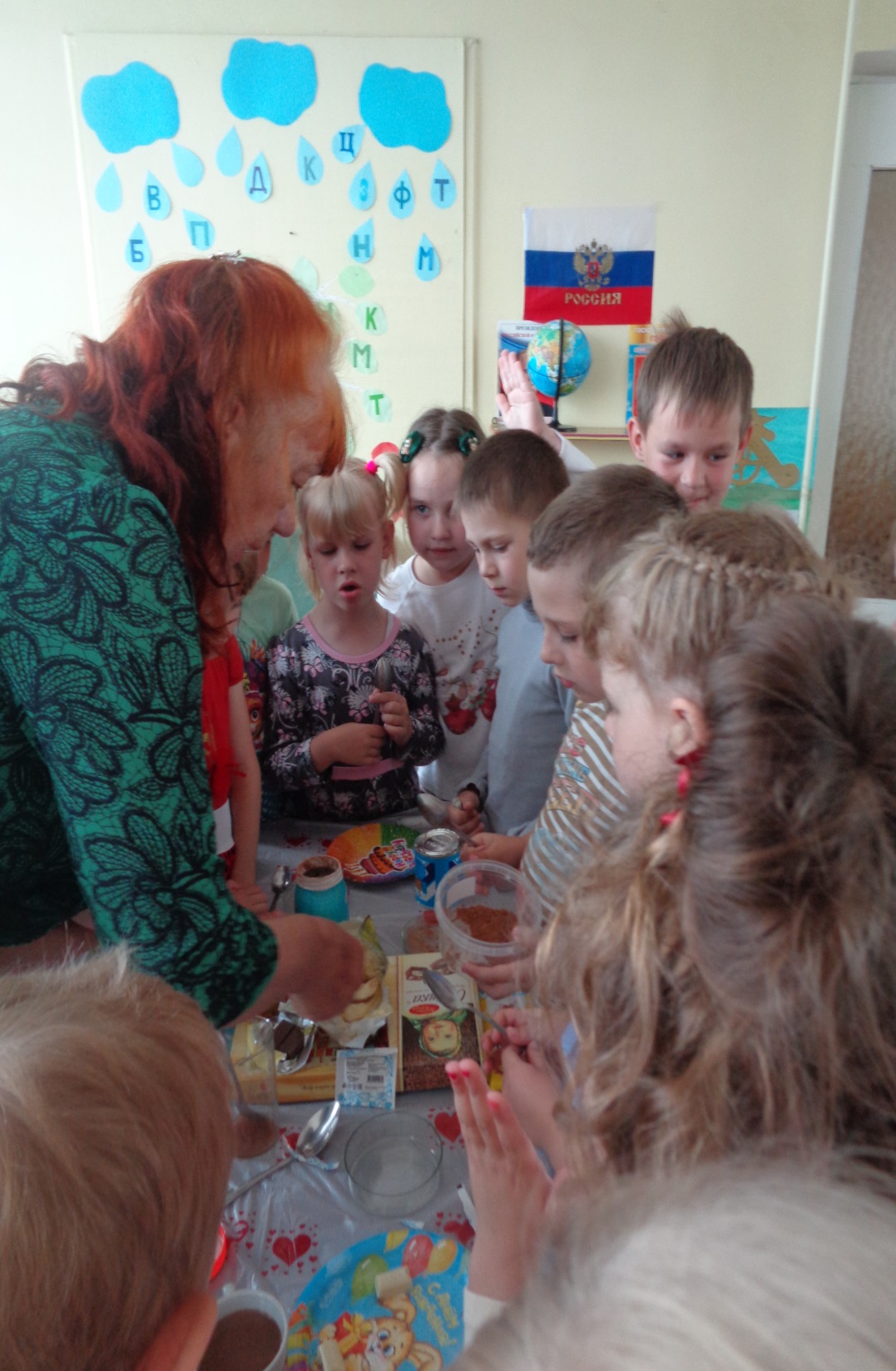 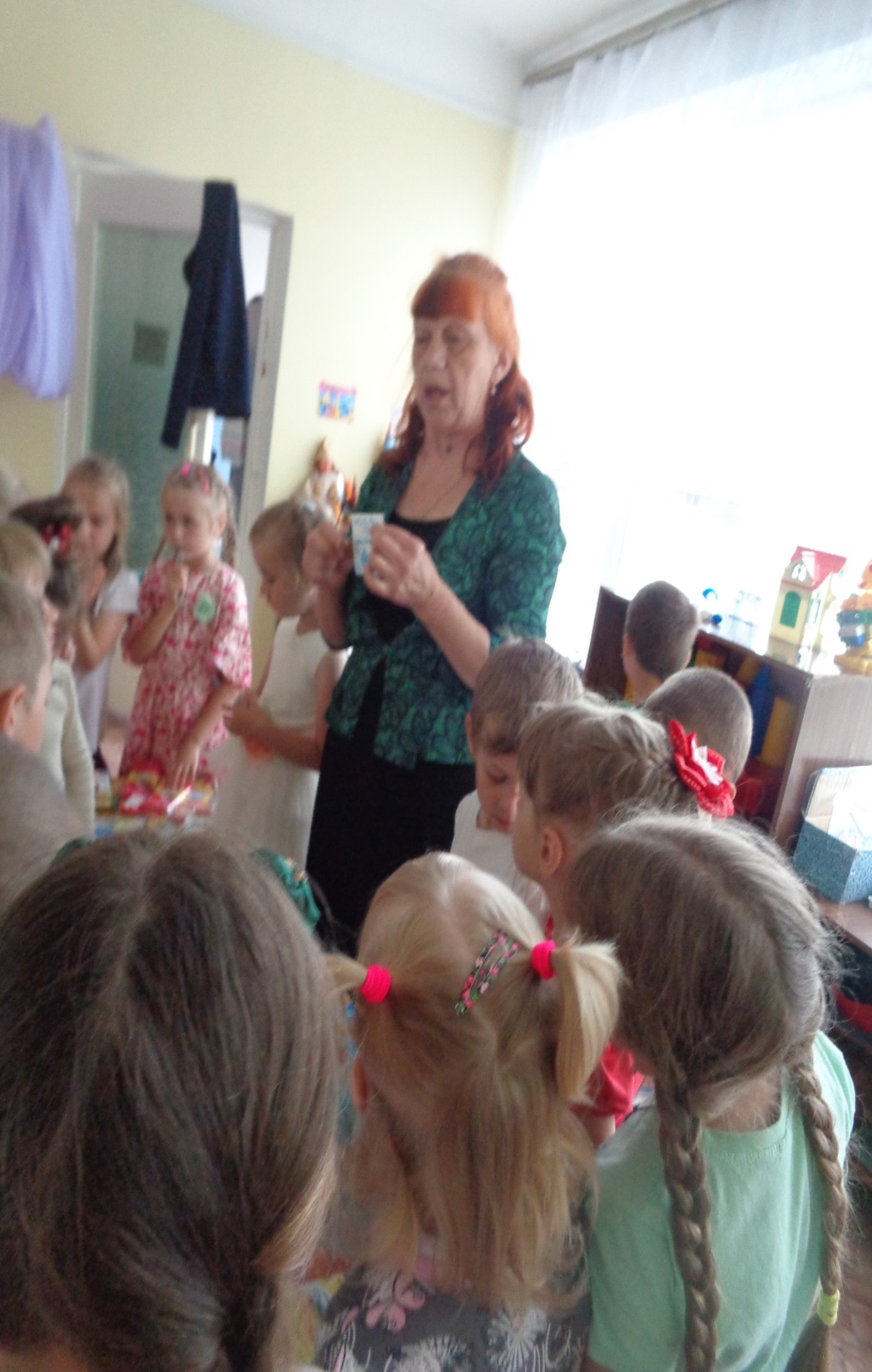 Будем творить чудеса.
Насыпаем какао – порошок.
Перемешиваем.
Будем добавлять сгущёнку.
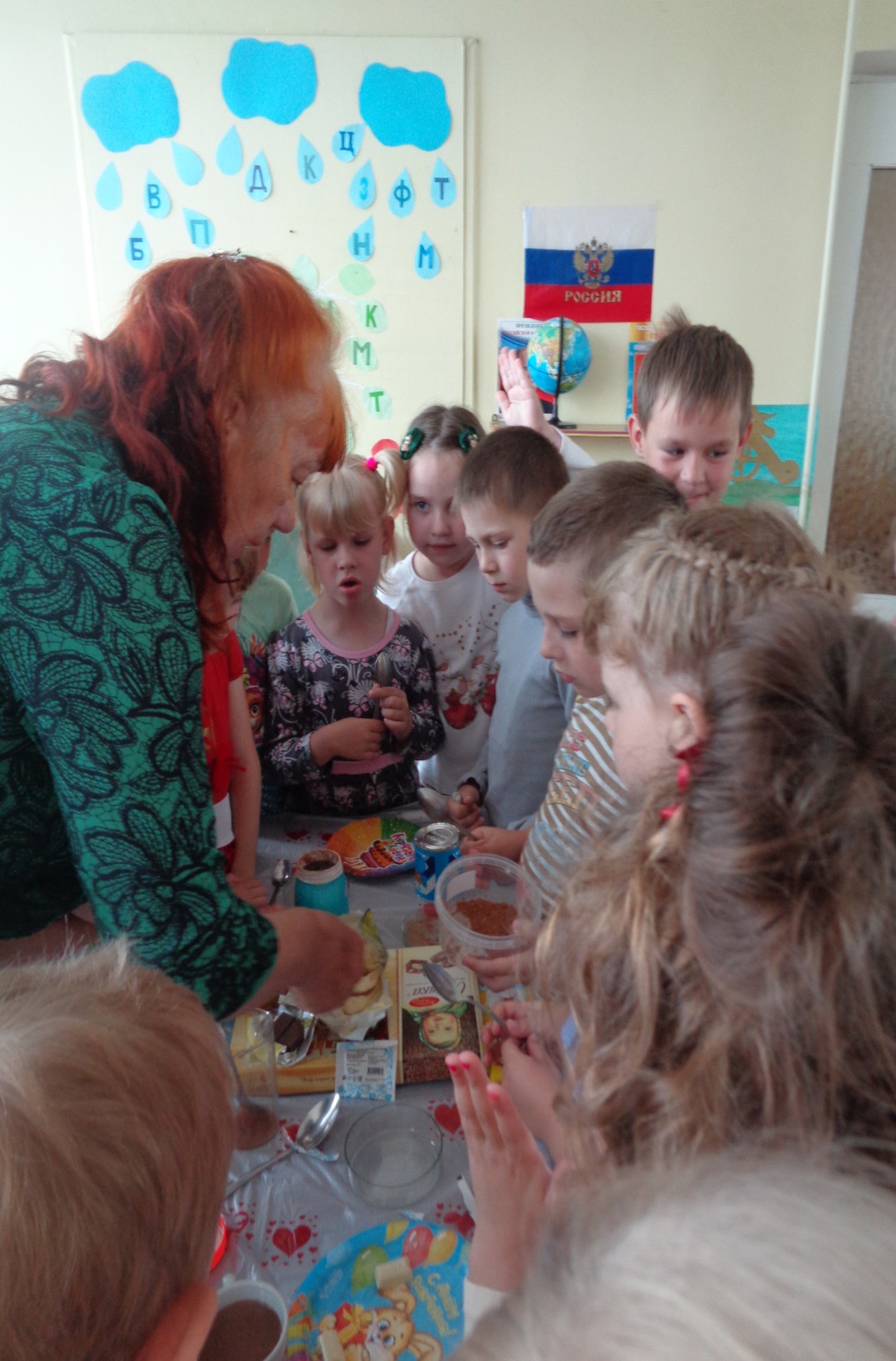 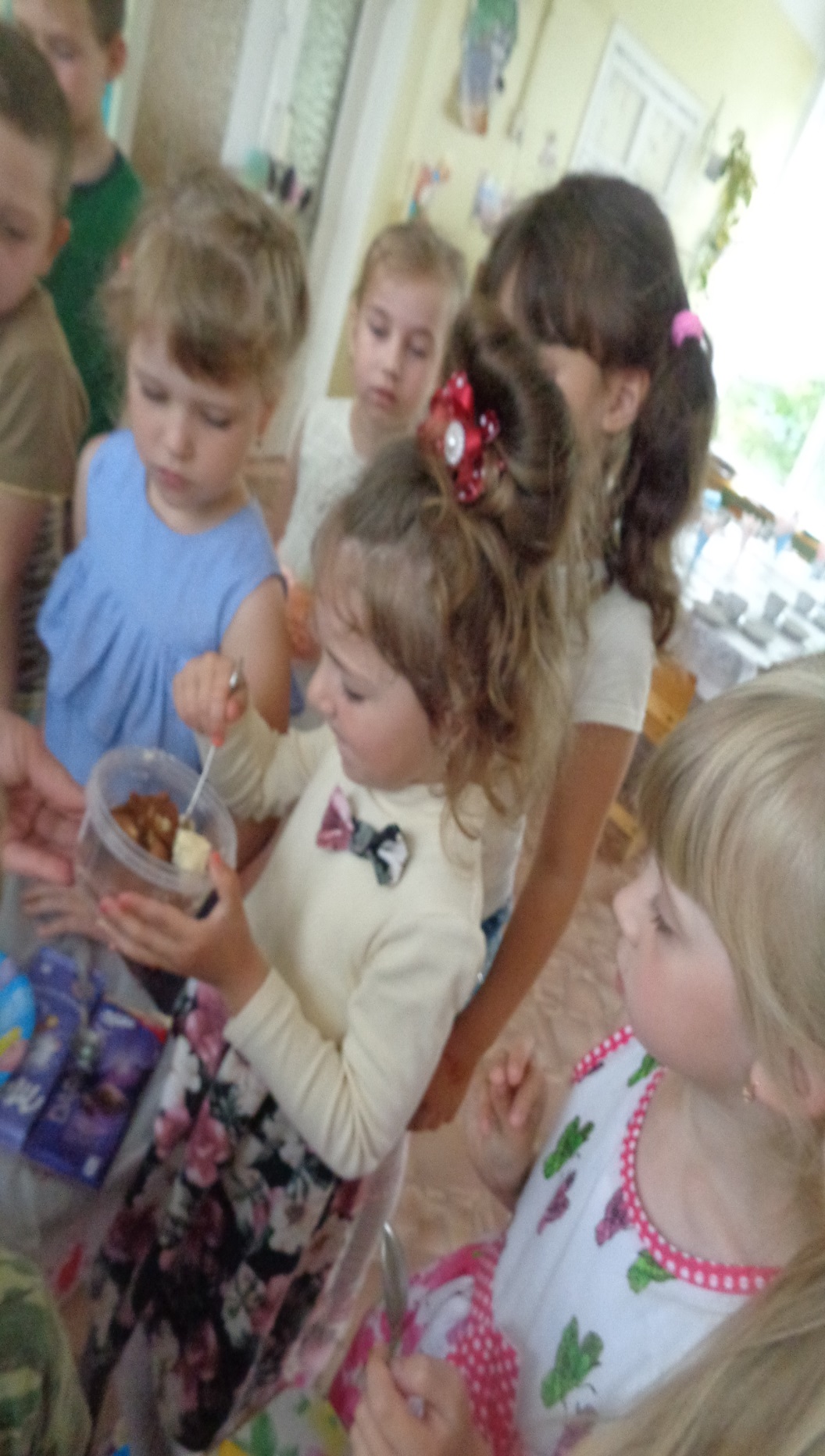 Добавили сливочное масло.
Смешали все ингредиенты.
Вот это да!
У нас всё получилось.
Неужели шоколад?
Всем хочется попробовать.
Раскладываем шоколад в ячейки.
Чаепитие с любимым шоколадом.